Time – Months and Seasons
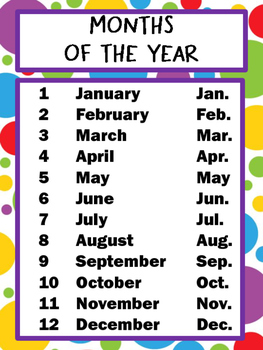 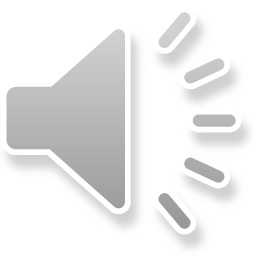 What is your favourite month? 

What is the month before/after? 

Can you remember the 4 seasons?
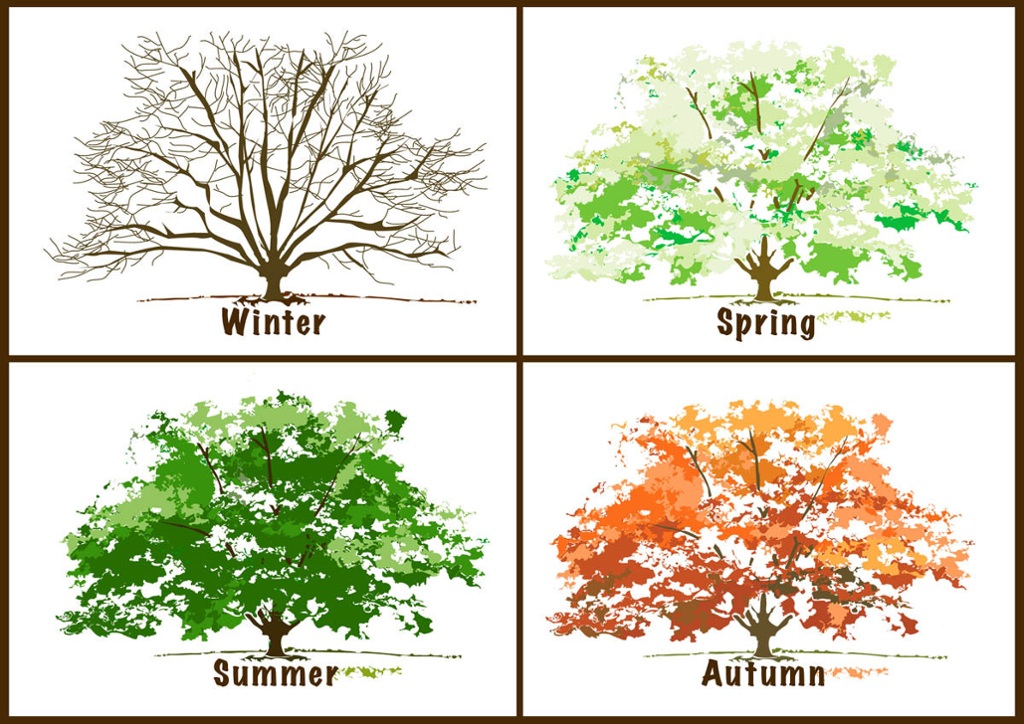 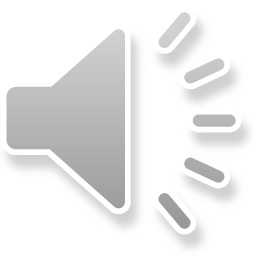 Seasons and Months
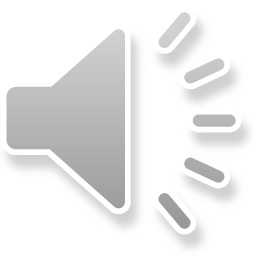 Core Task
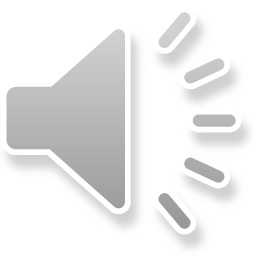